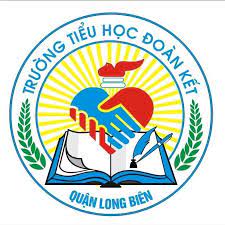 PHÒNG GIÁO DỤC VÀ ĐÀO TẠO QUẬN LONG BIÊN
TRƯỜNG TIỂU HỌC ĐOÀN KẾT
MÔN TOÁN LỚP 1
BÀI 60: Phép cộng dạng 25 + 14 ( Tiết 1)
Giáo viên giảng dạy: Lê Long Quỳnh Trâm
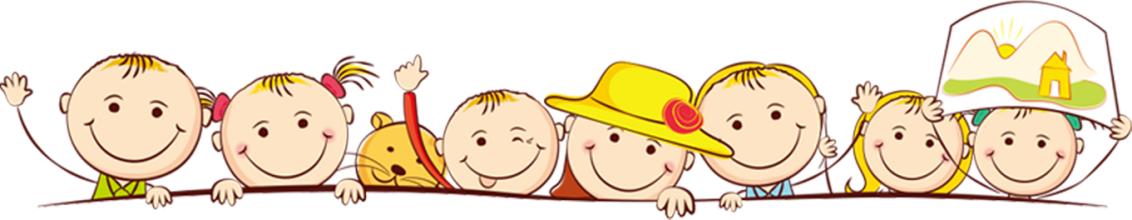 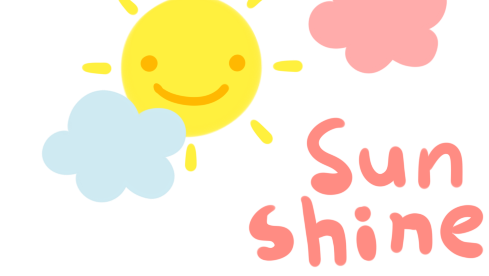 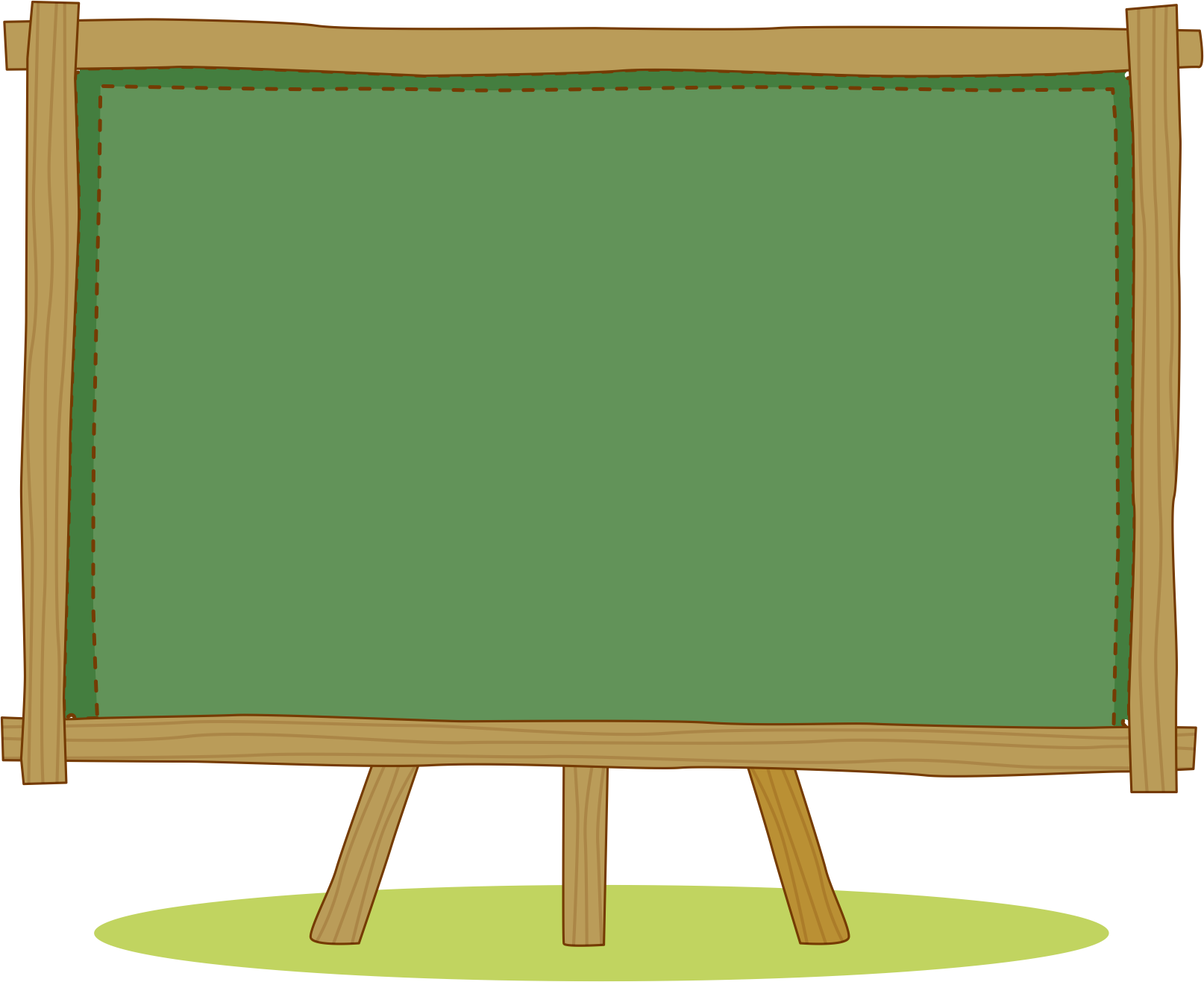 KHỞI ĐỘNG
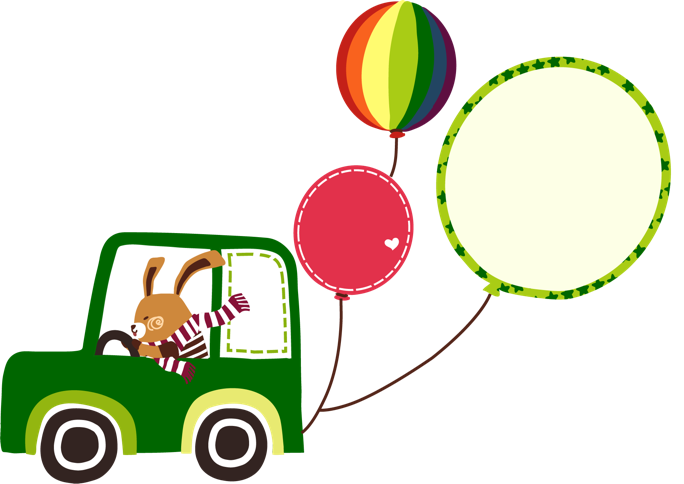 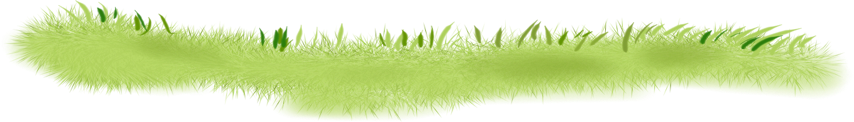 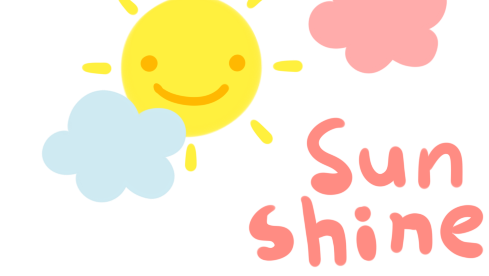 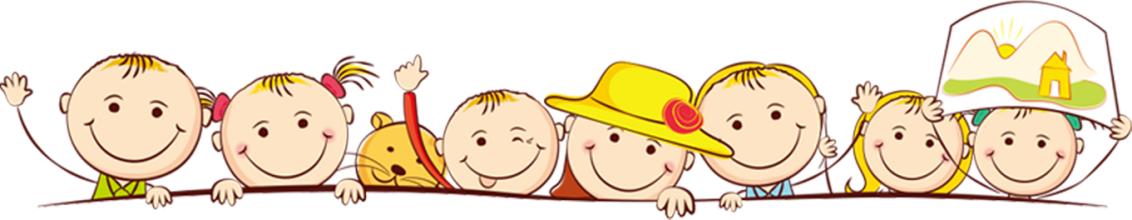 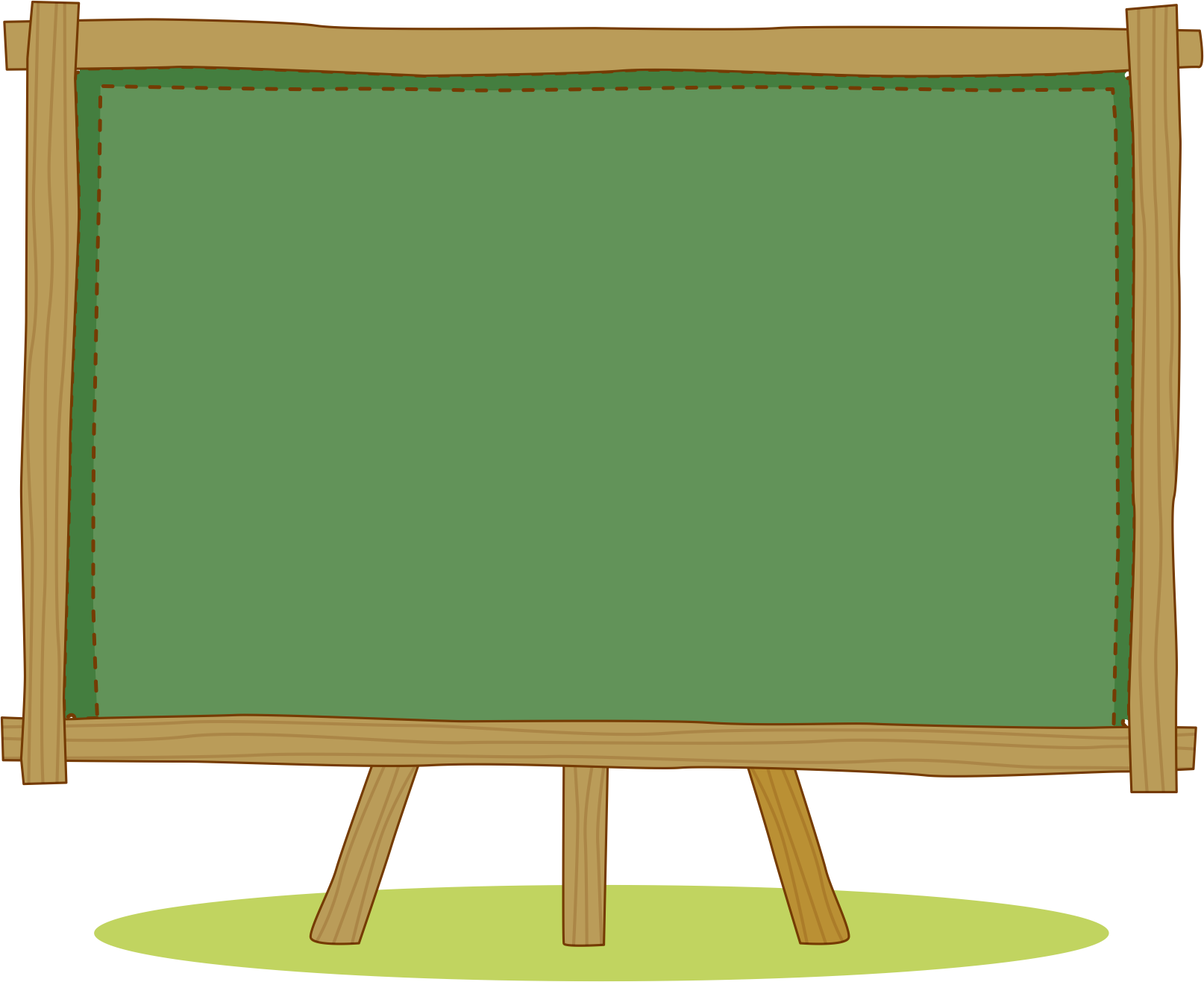 HÌNH THÀNH
 KIẾN THỨC
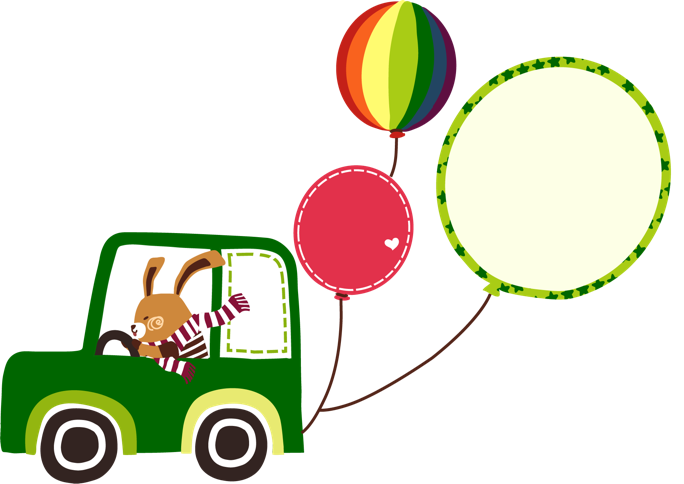 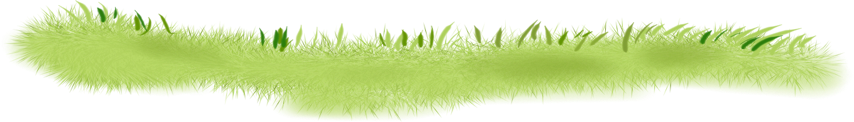 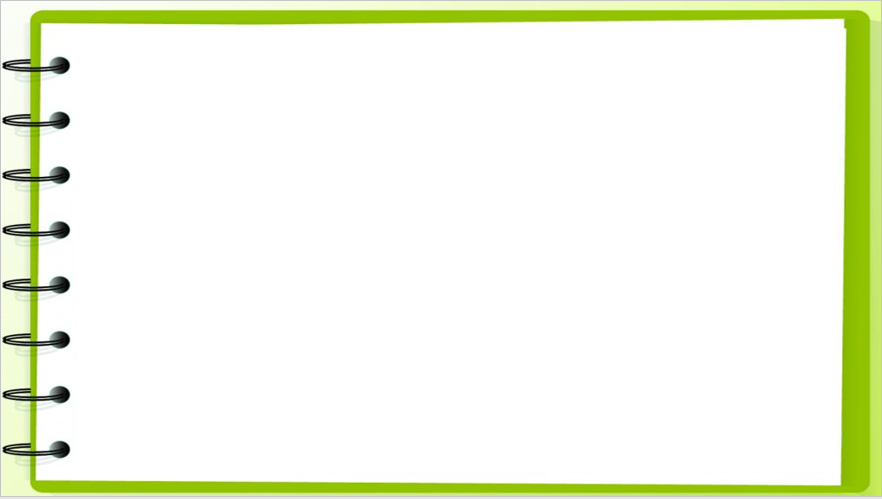 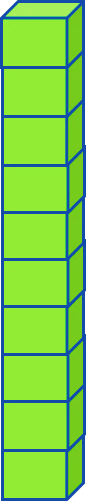 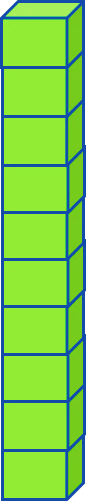 * 5 cộng 4 bằng 9, viết 9
* 2 cộng 1 bằng 3, viết 3
5
2
2 5
+
+
4
1
1 4
Đơn vị
Chục
3
9
9
3
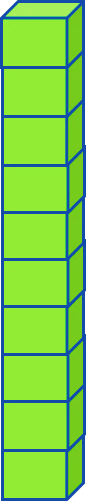 Vậy 25 + 14 = 39
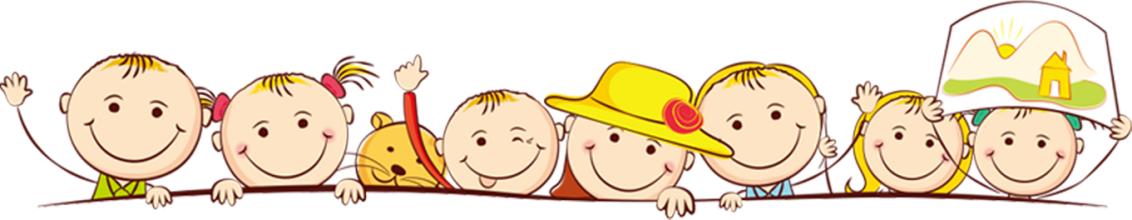 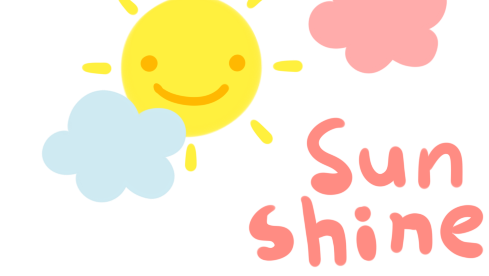 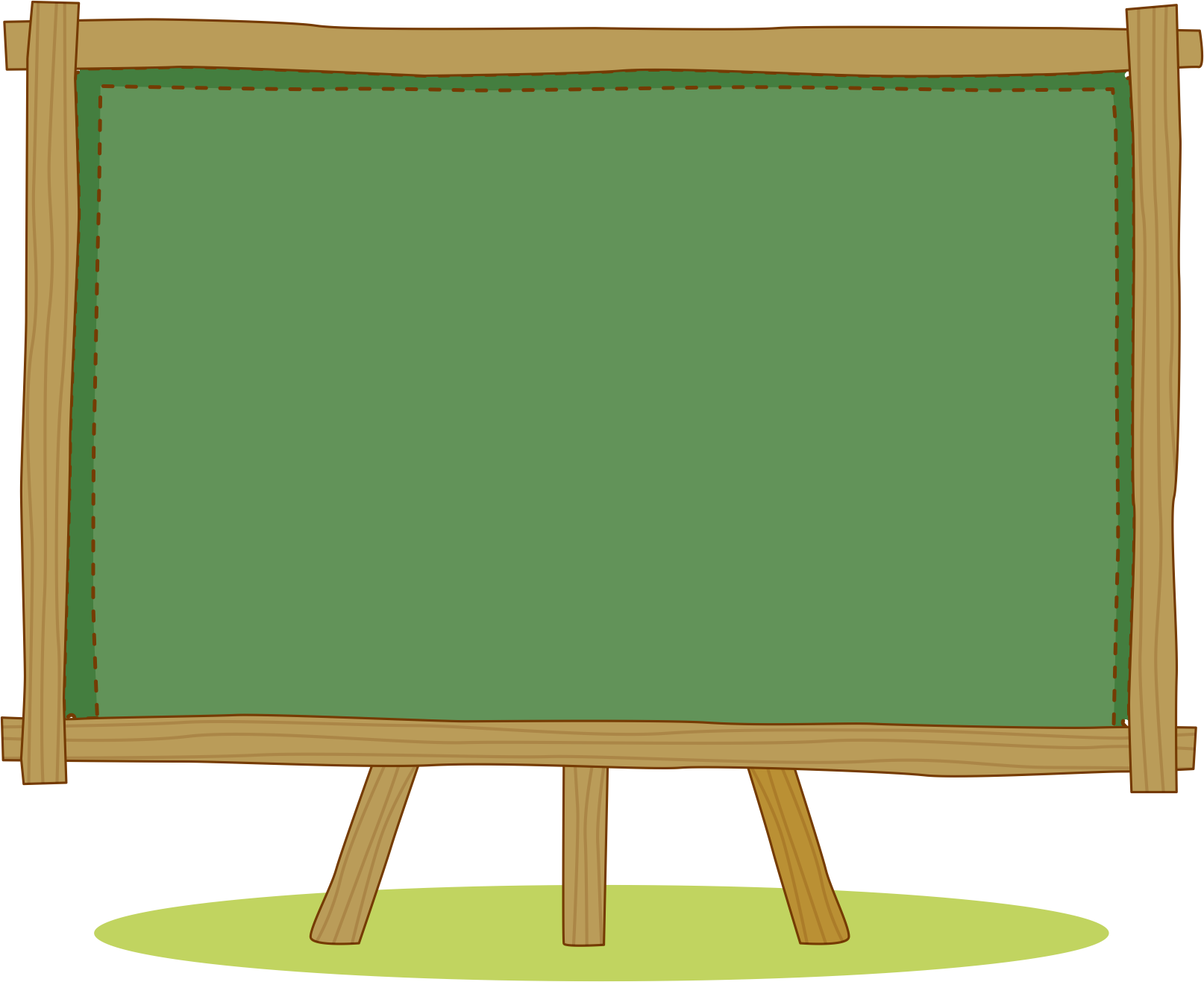 LUYỆN TẬP
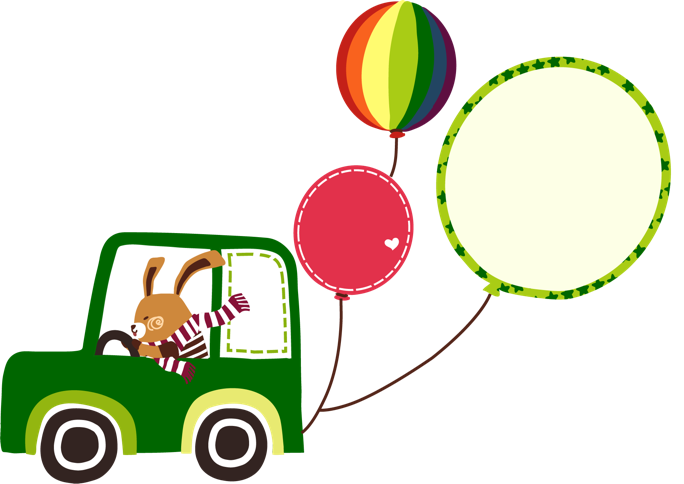 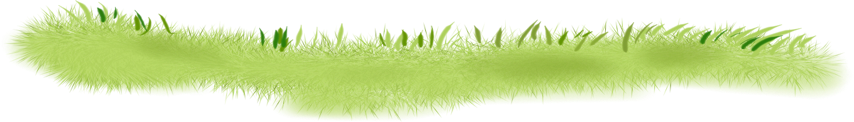 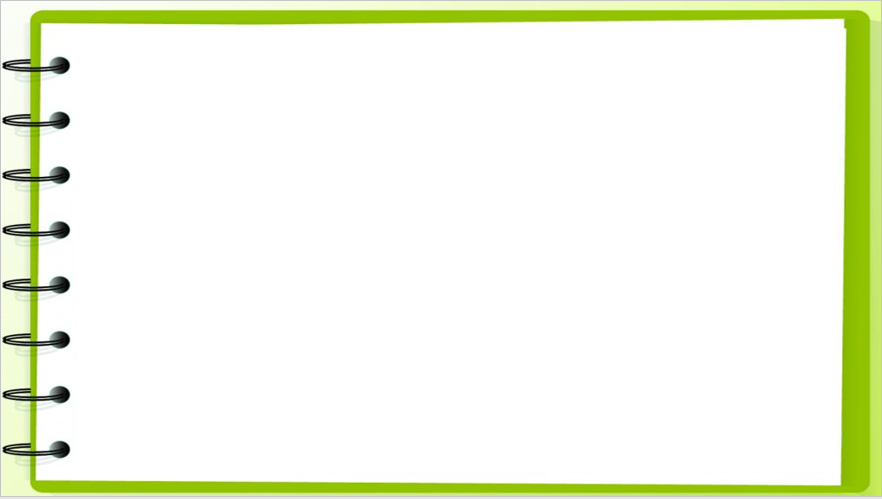 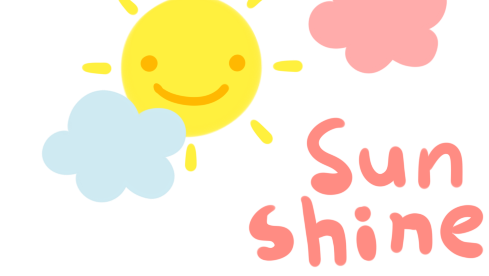 1
Tính :
32
11
54
86
+
+
+
+
26
45
23
13
5
8
56
77
99
…...
…...
…...
…...
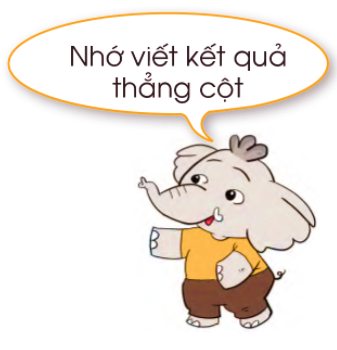 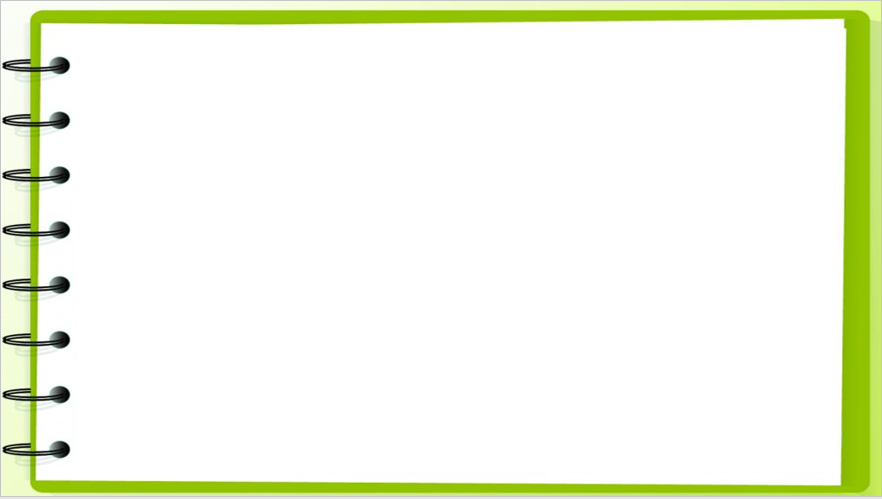 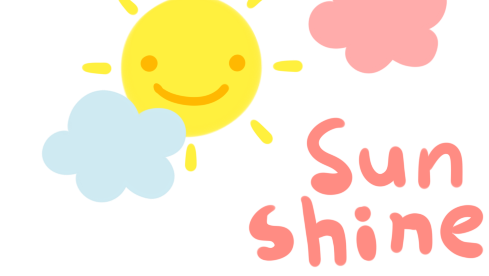 2
Đặt tính rồi tính :
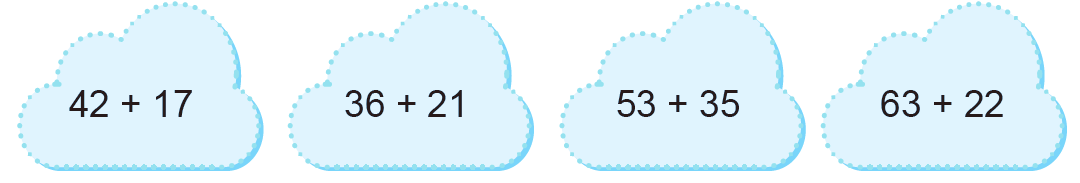 ….....
….....
….....
….....
…….
…….
…….
…….
42
53
63
36
+
+
+
+
17
35
22
21
88
85
9
5
57
…….
…….
…….
…….
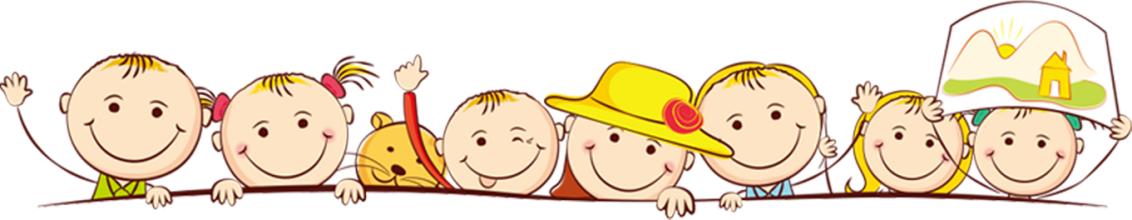 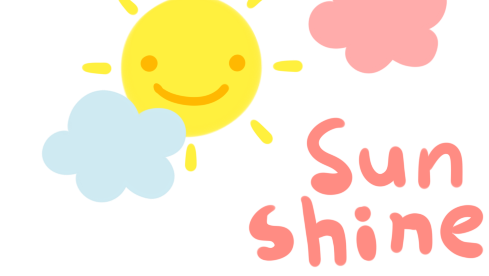 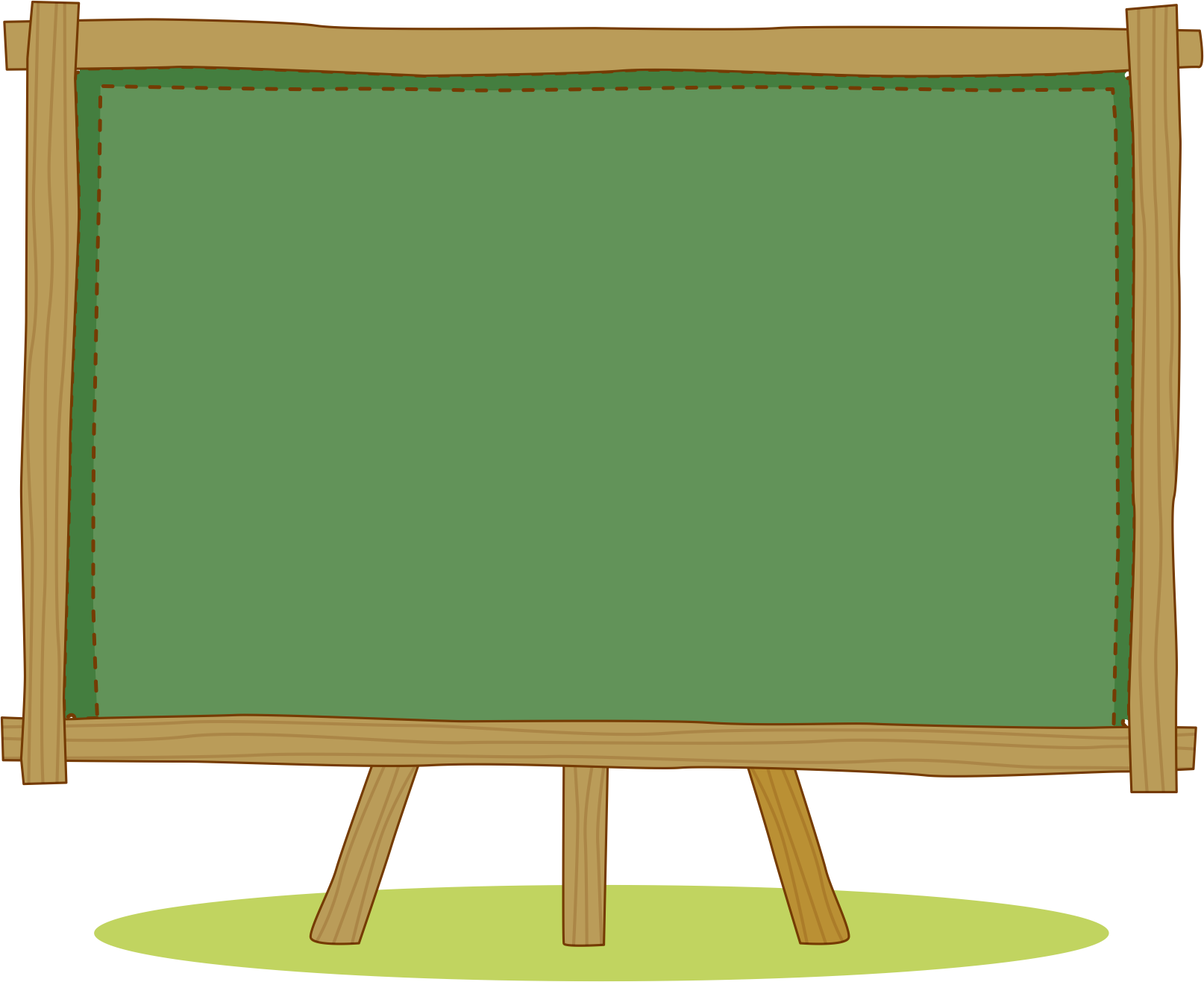 VẬN DỤNG
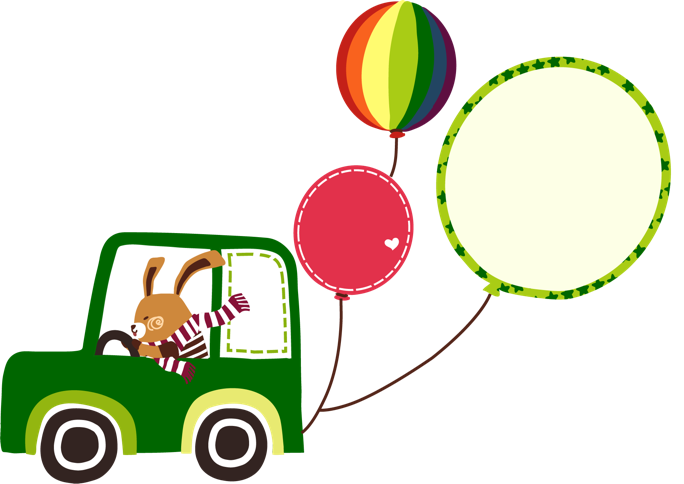 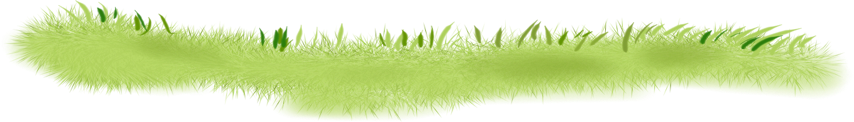 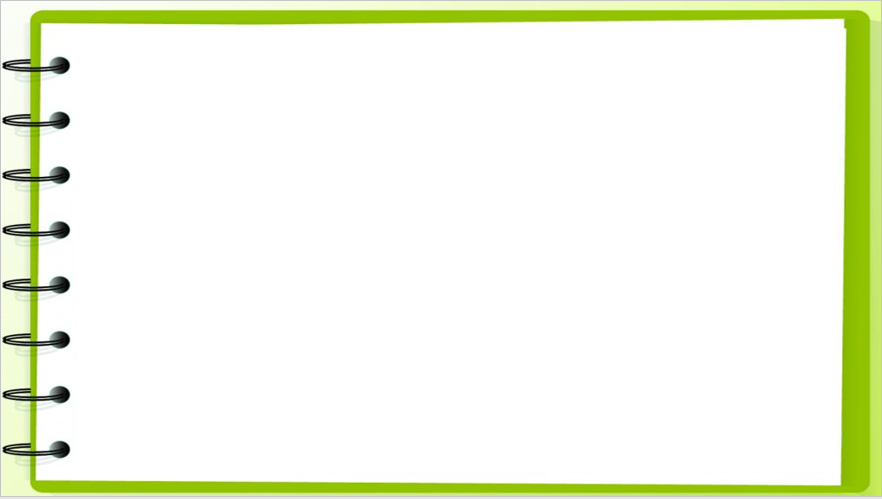 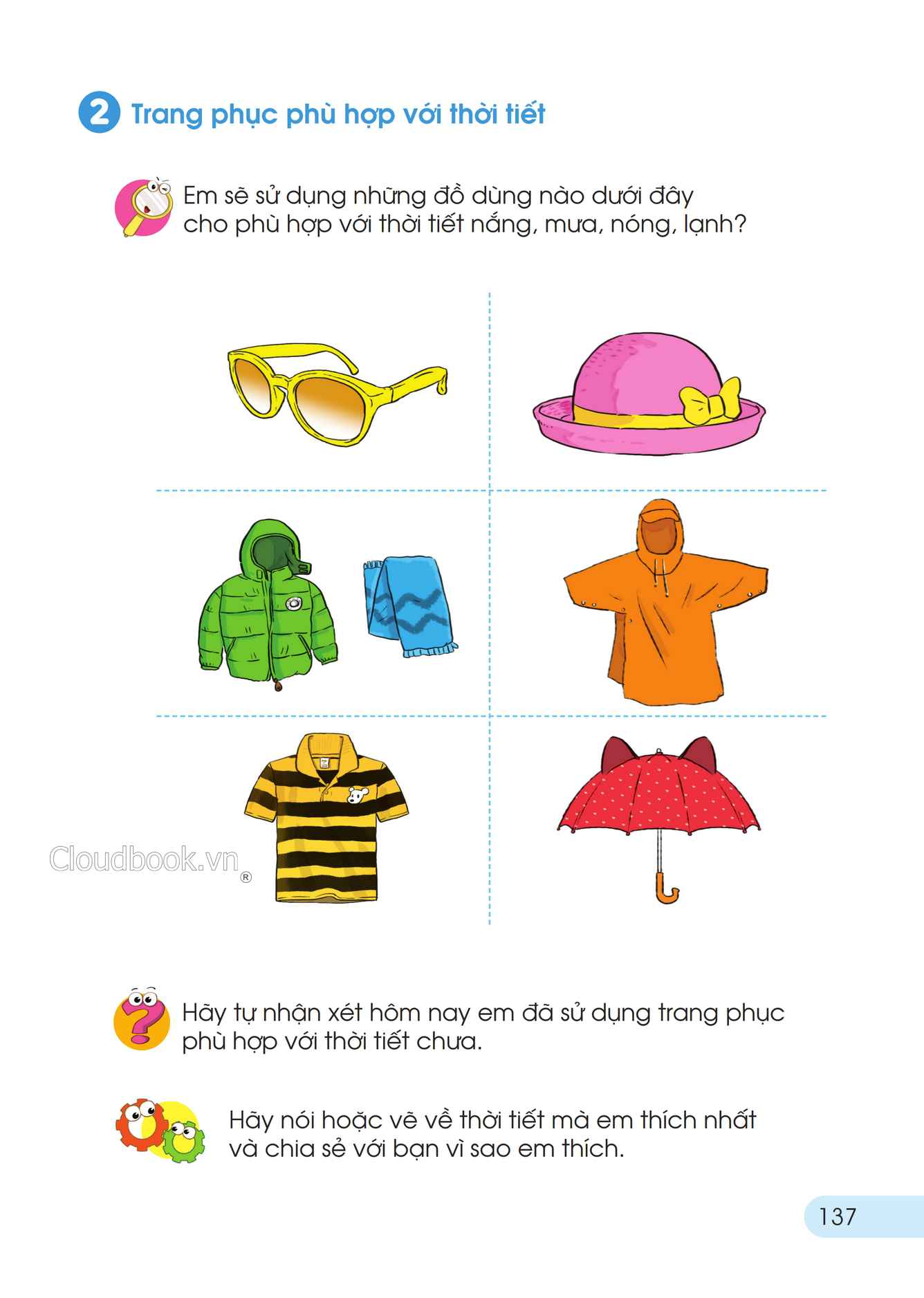 Kể các tình huống trong thực tế liên quan đến phép cộng 
dạng 25 + 14, đặt ra bài toán cho tình huống đó.
? ? ?
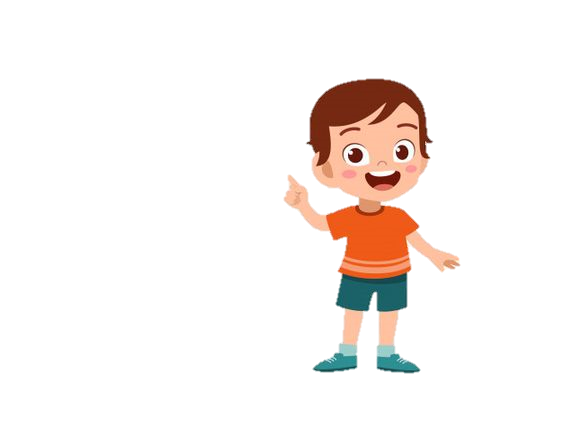 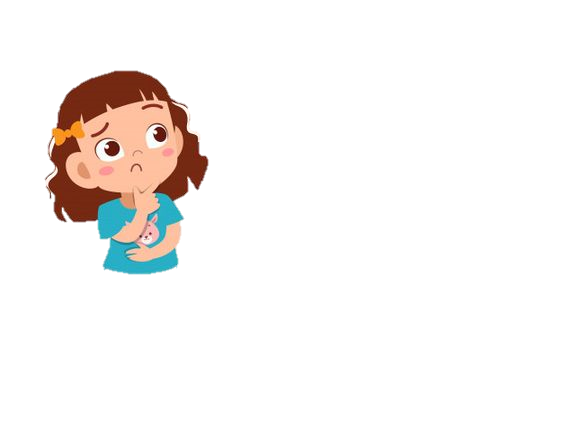 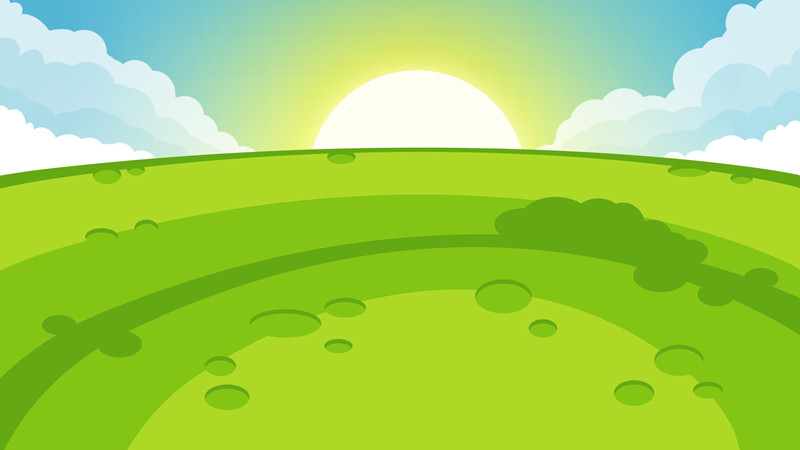 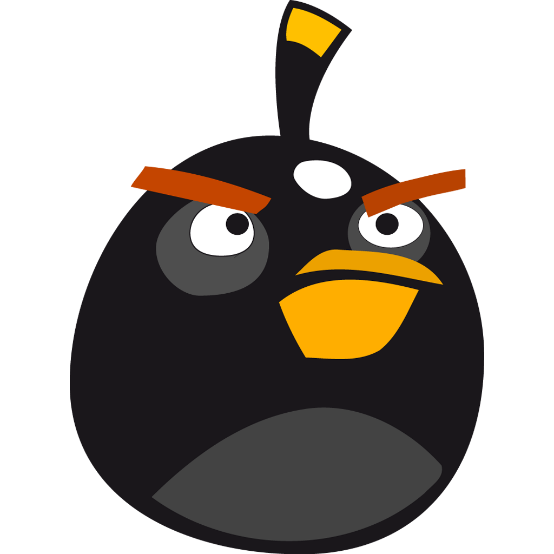 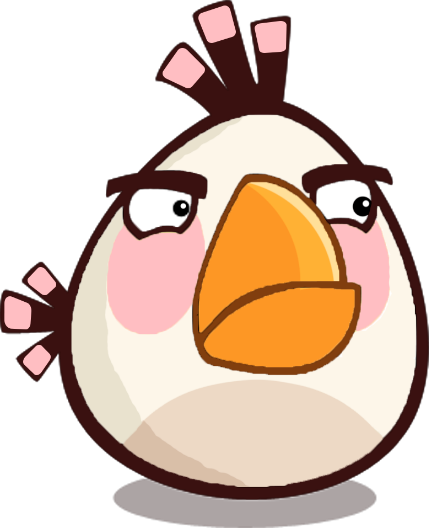 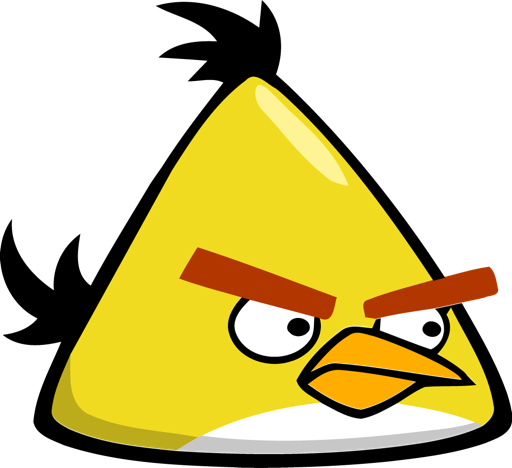 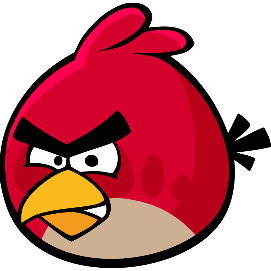 BẮN TRỨNG CÙNG ANGRY BIRDS
BẮT ĐẦU
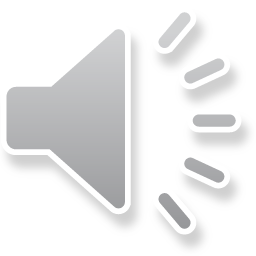 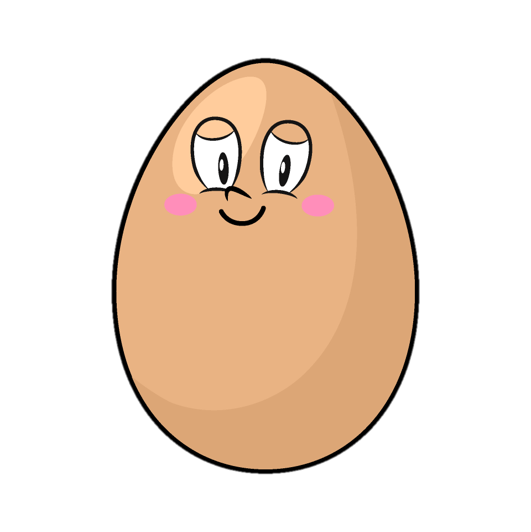 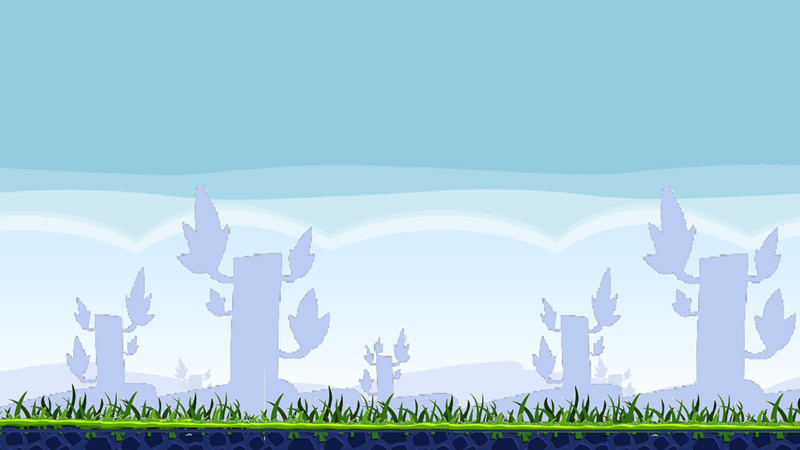 58
85
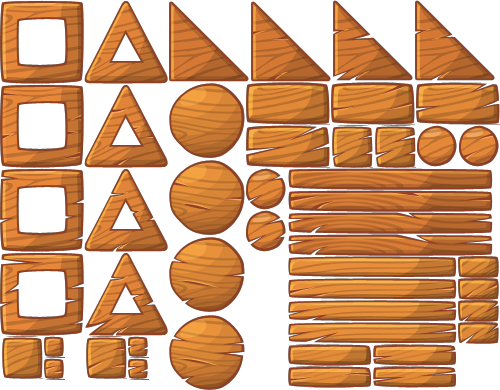 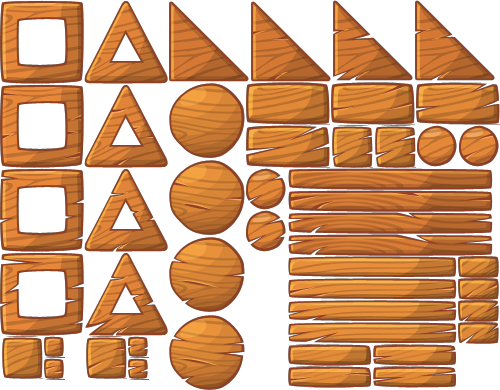 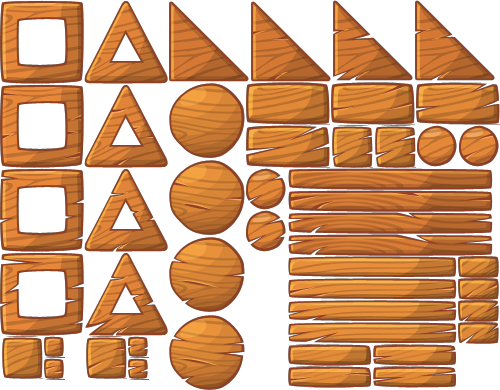 32
+
26
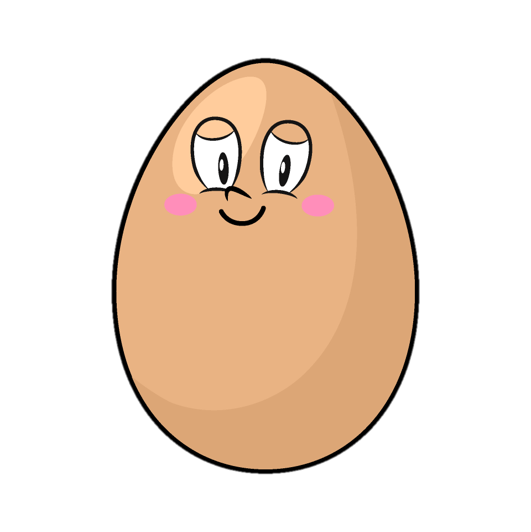 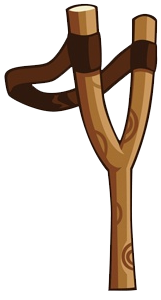 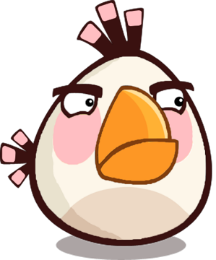 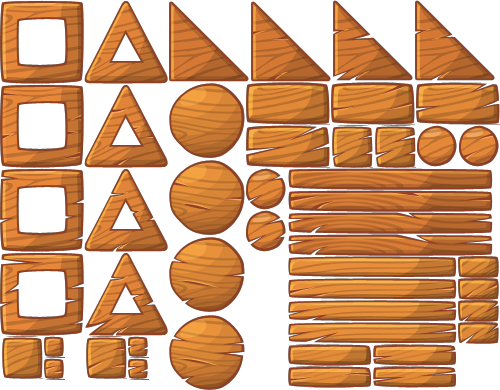 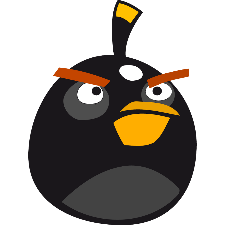 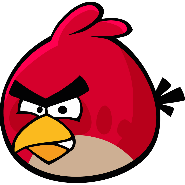 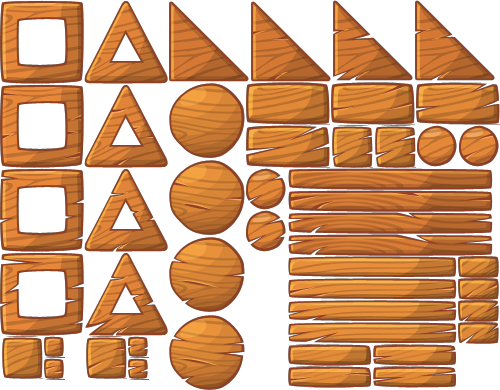 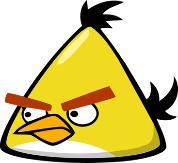 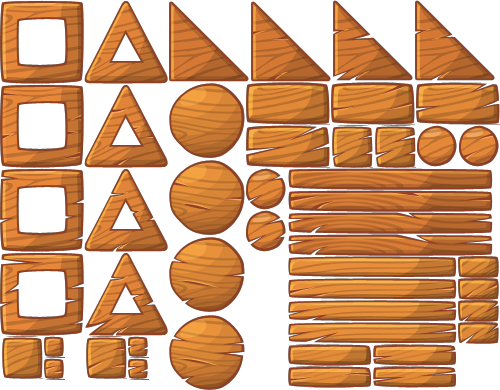 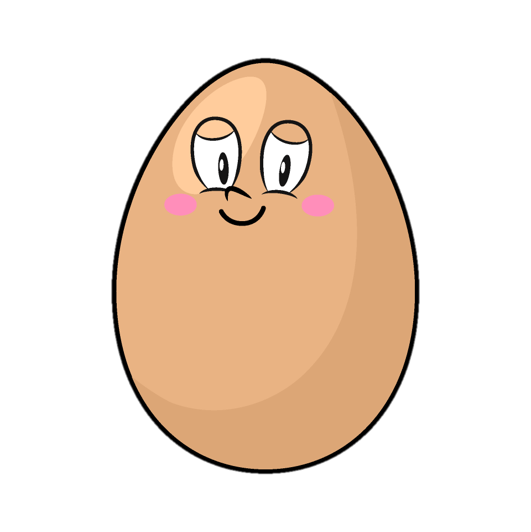 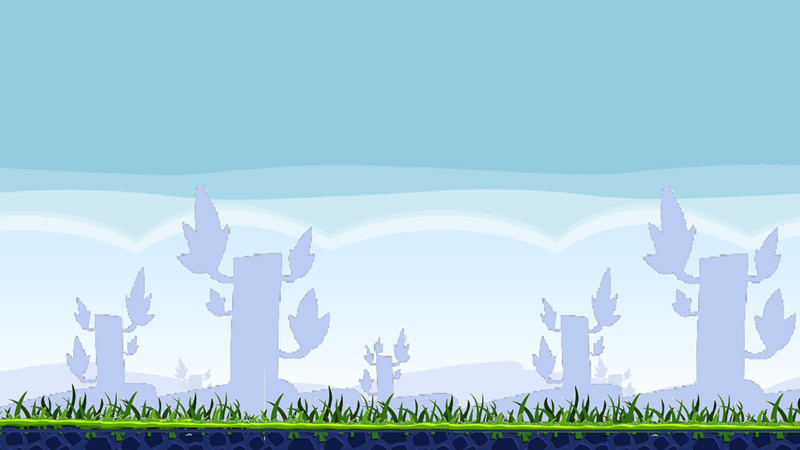 29
19
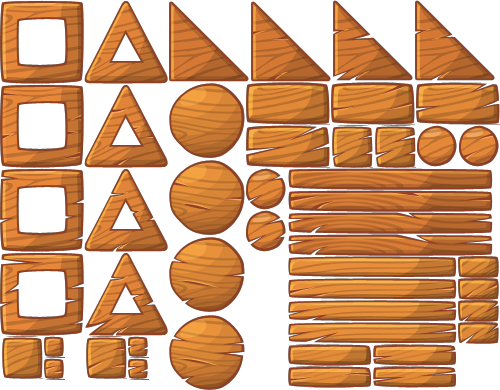 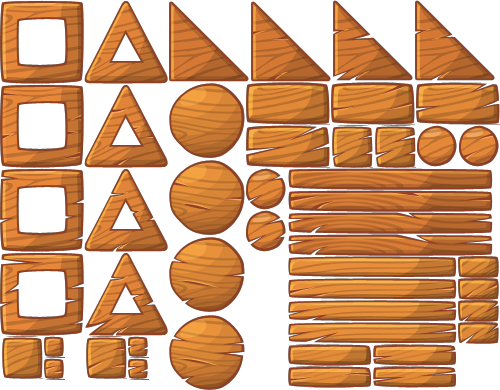 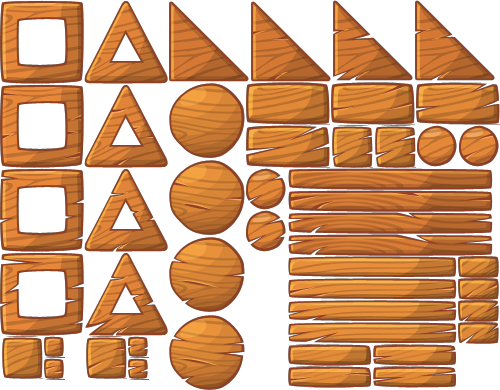 13
+
16
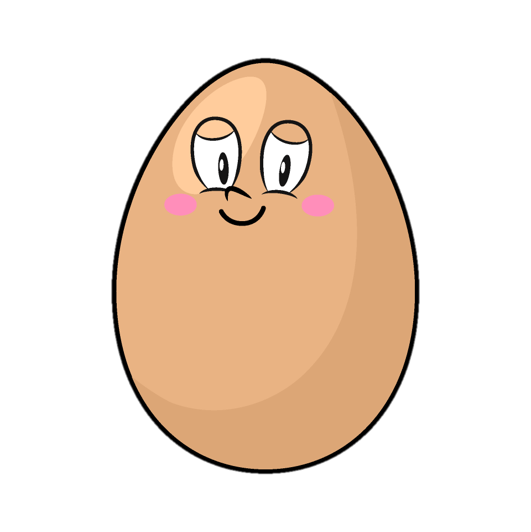 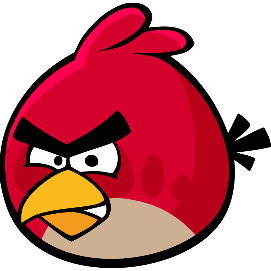 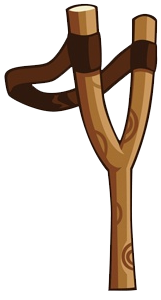 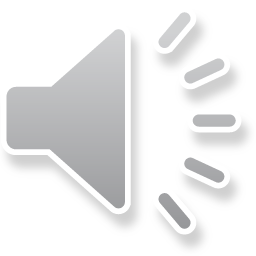 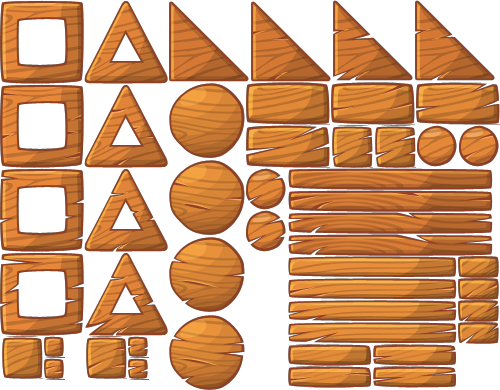 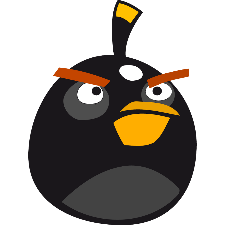 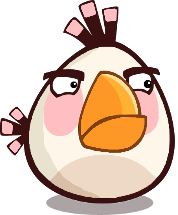 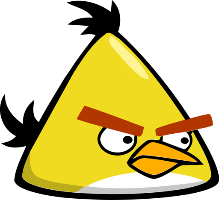 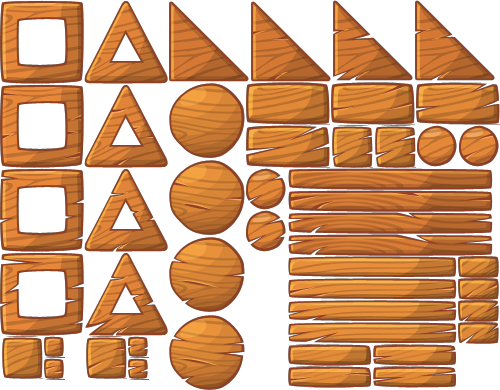 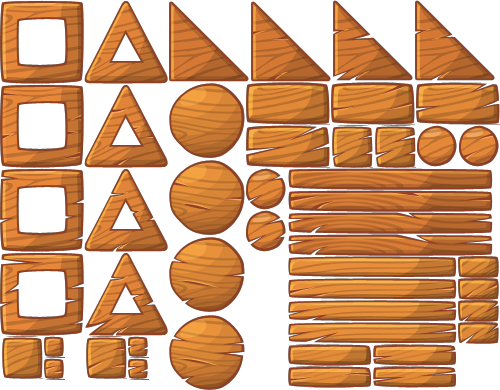 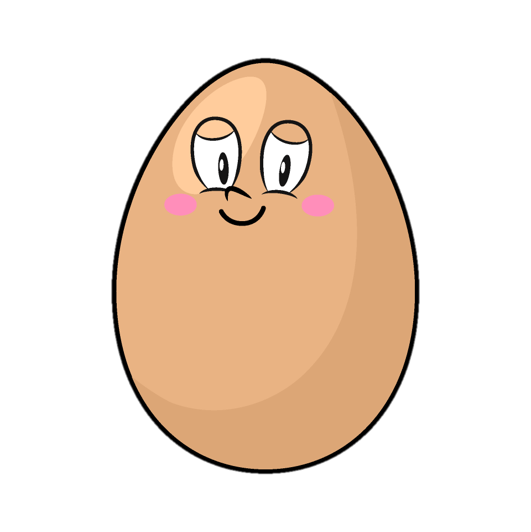 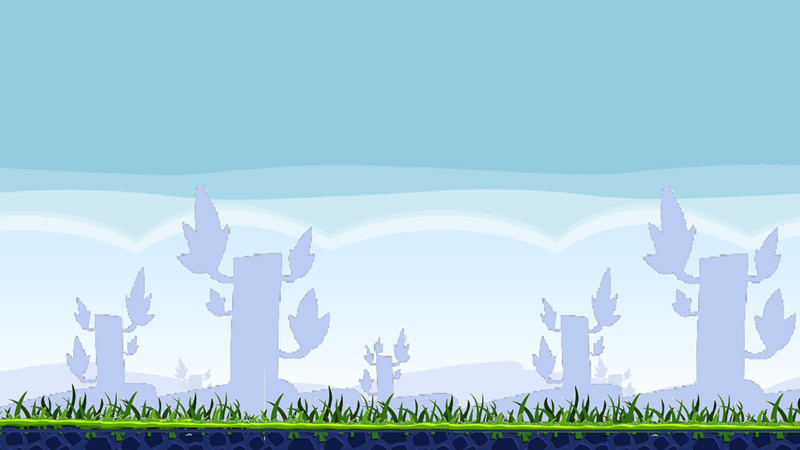 78
74
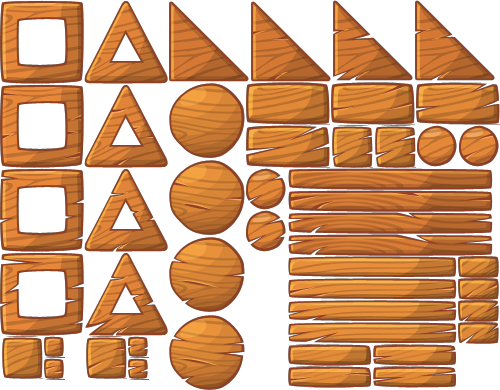 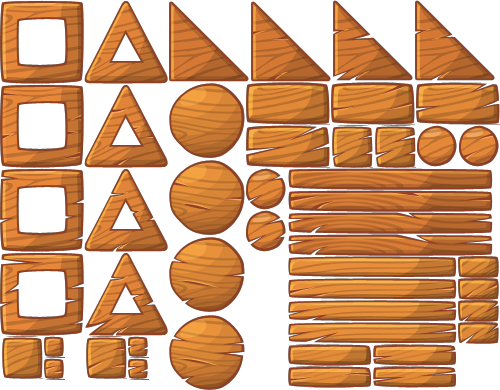 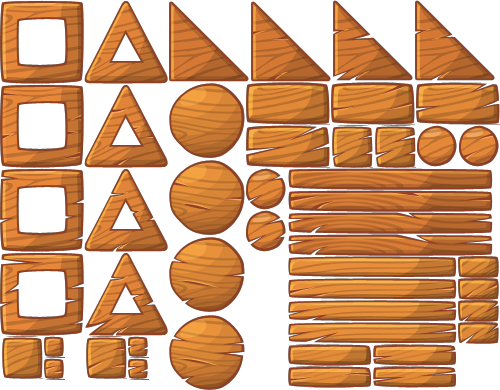 34
+
44
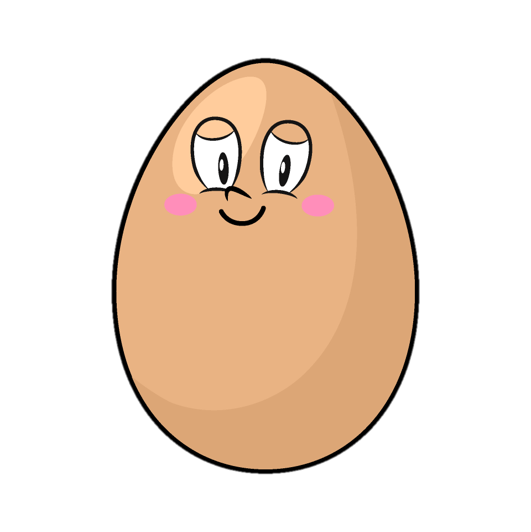 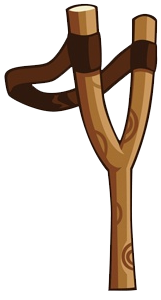 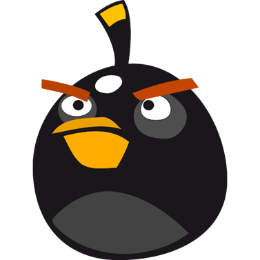 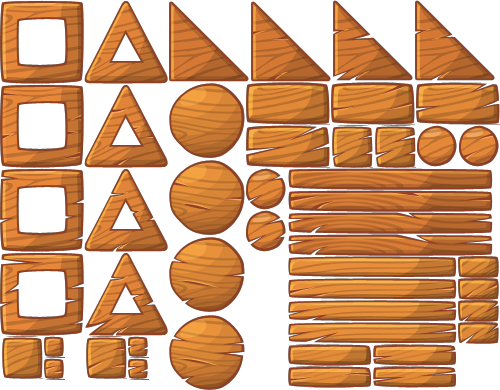 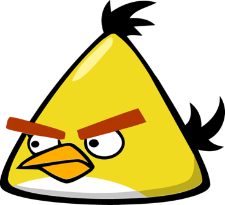 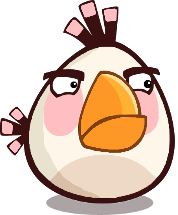 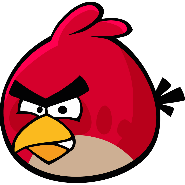 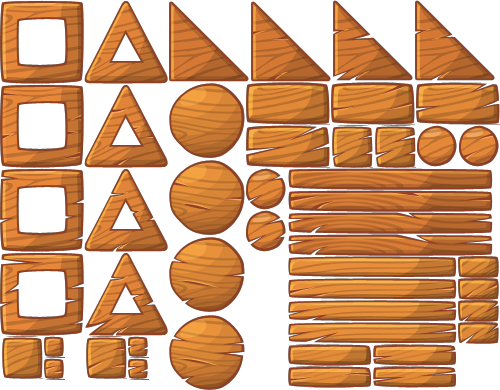 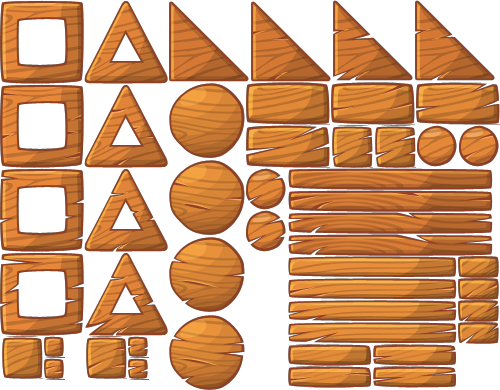 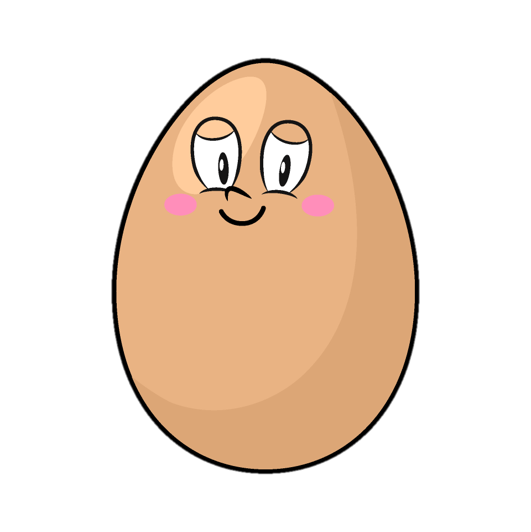 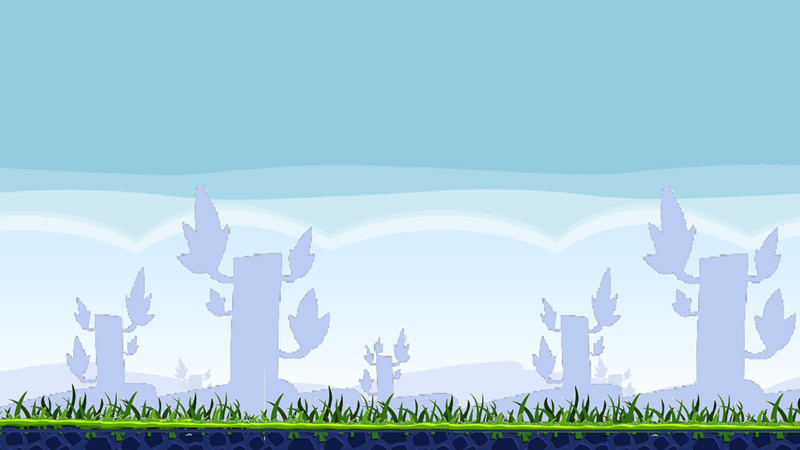 48
57
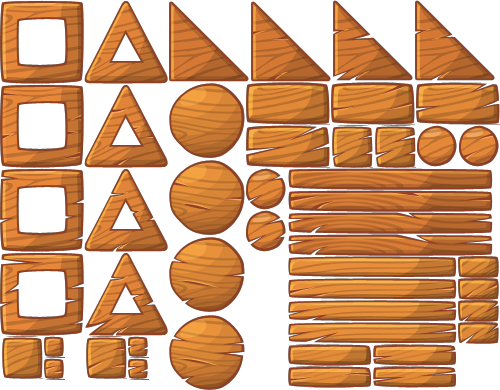 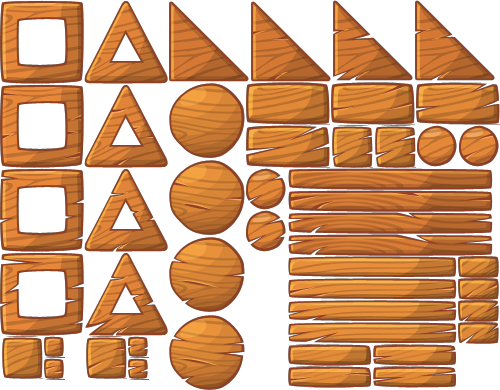 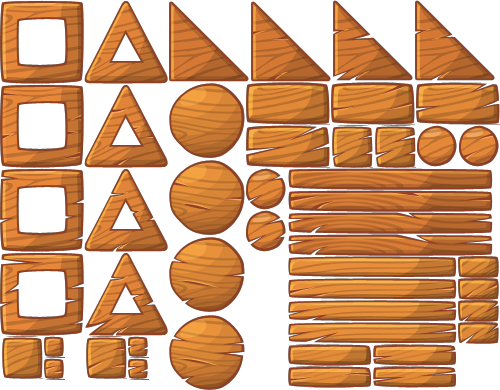 36
+
12
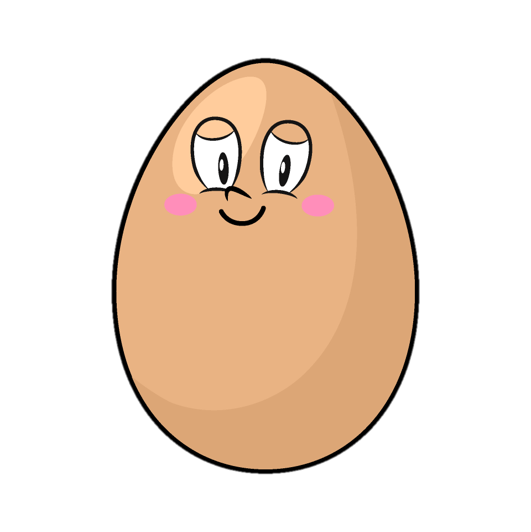 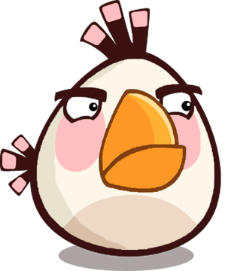 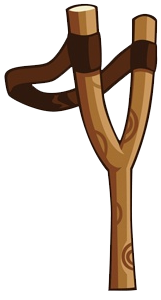 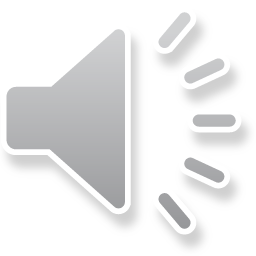 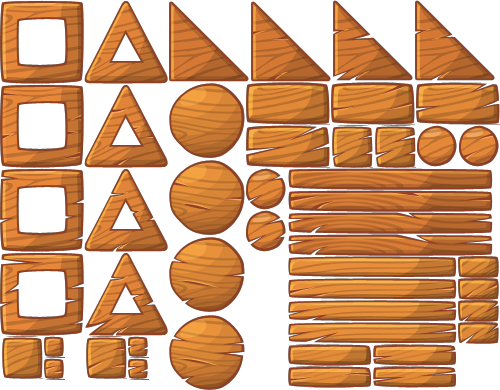 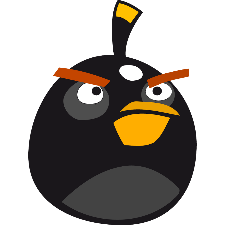 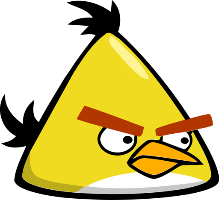 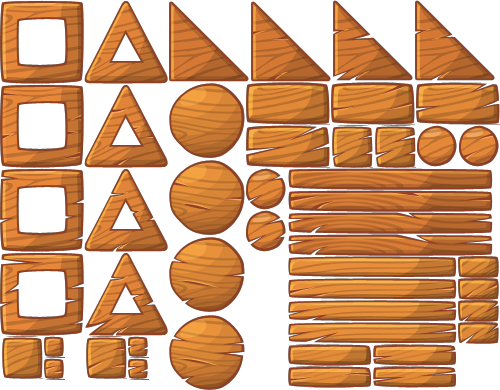 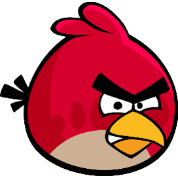 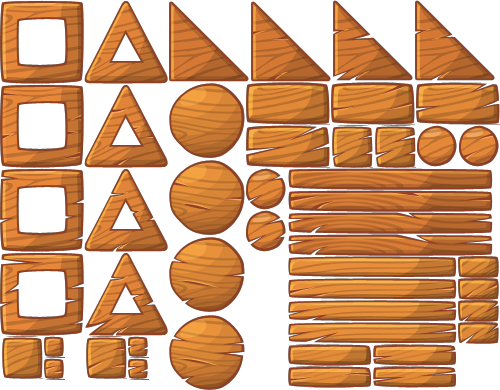 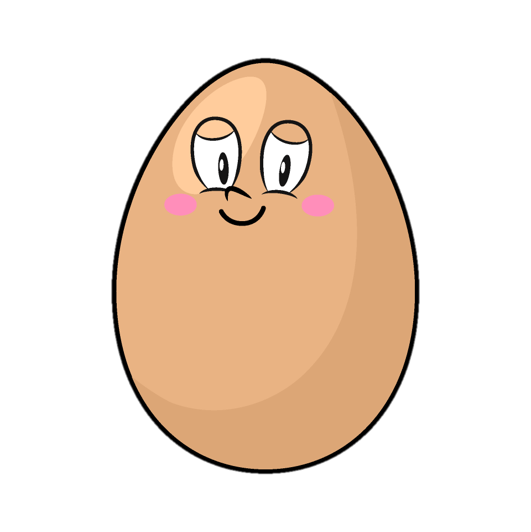 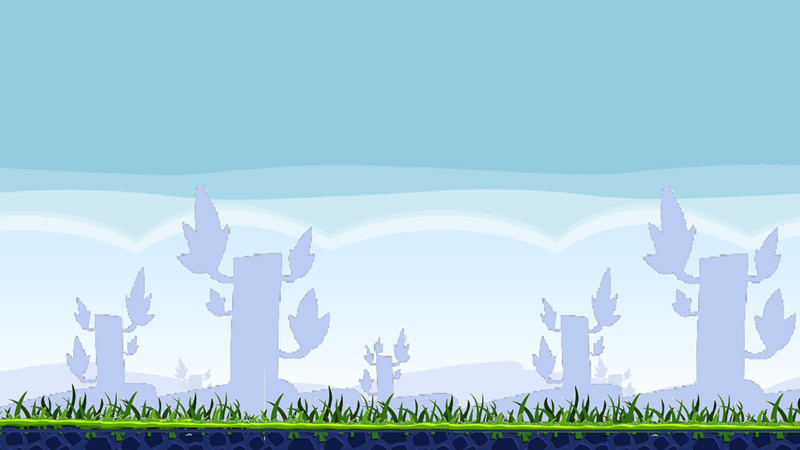 48
75
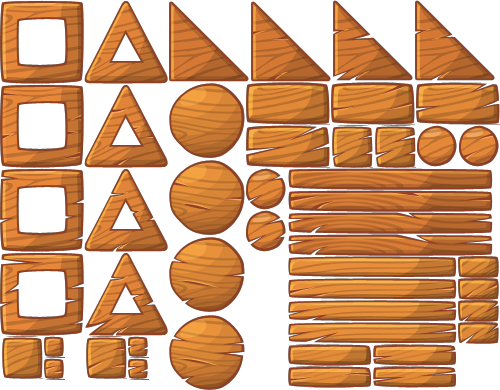 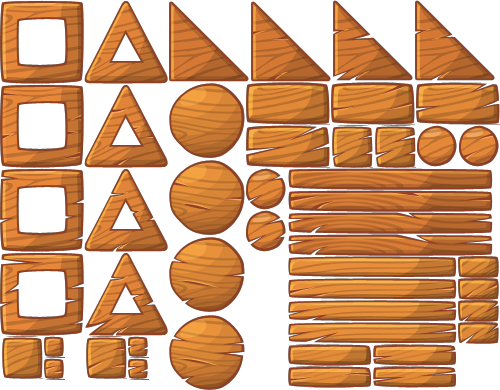 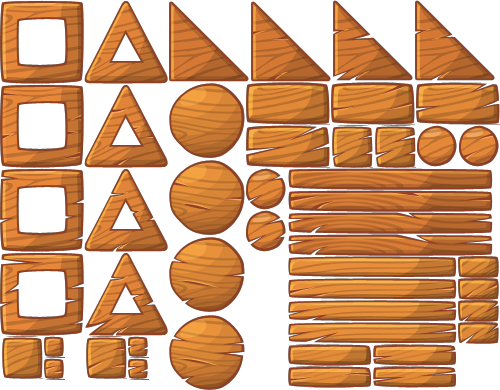 52
+
23
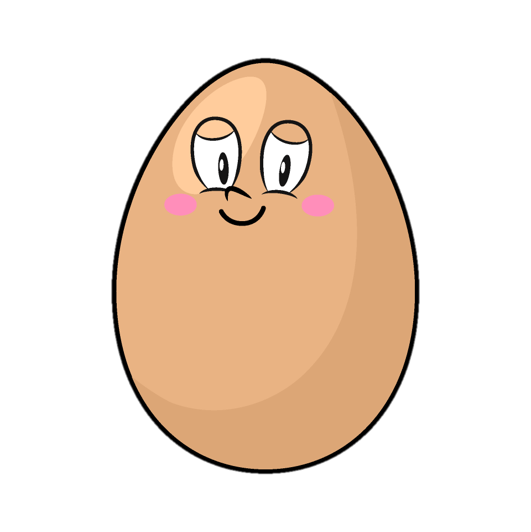 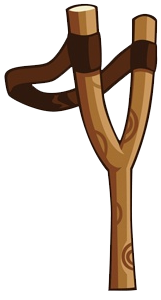 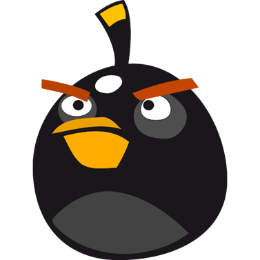 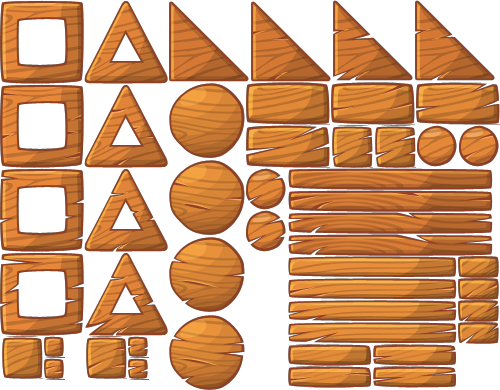 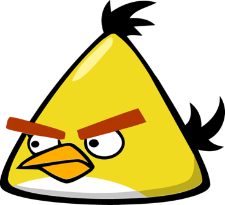 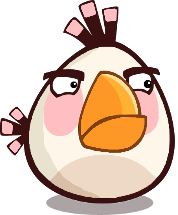 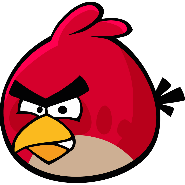 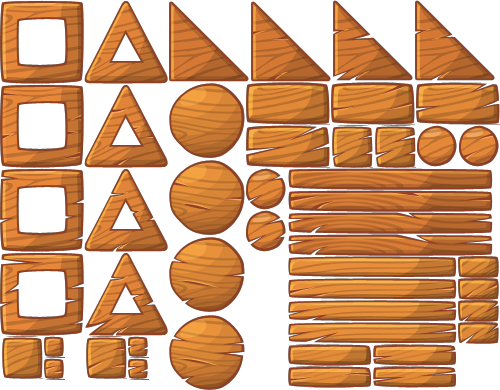 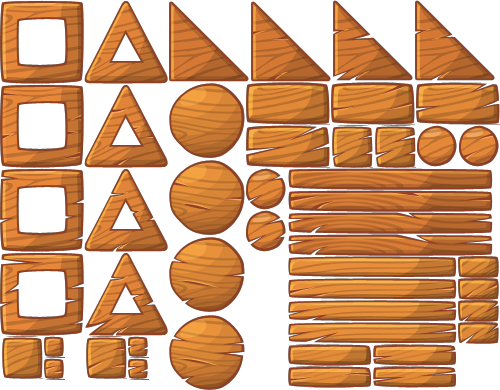 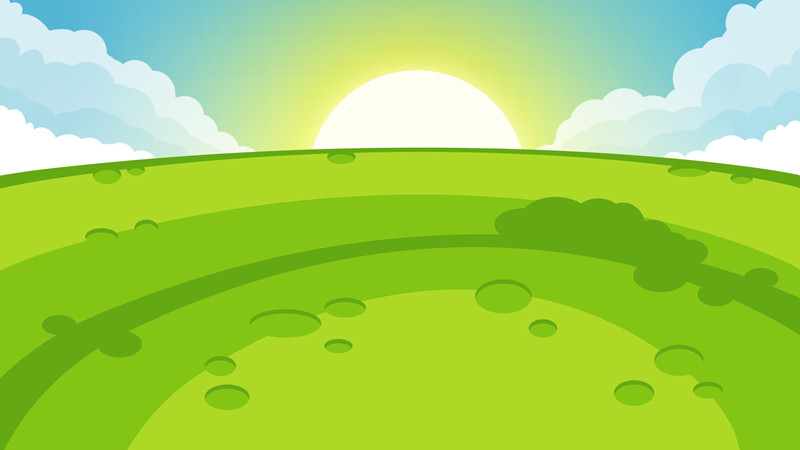 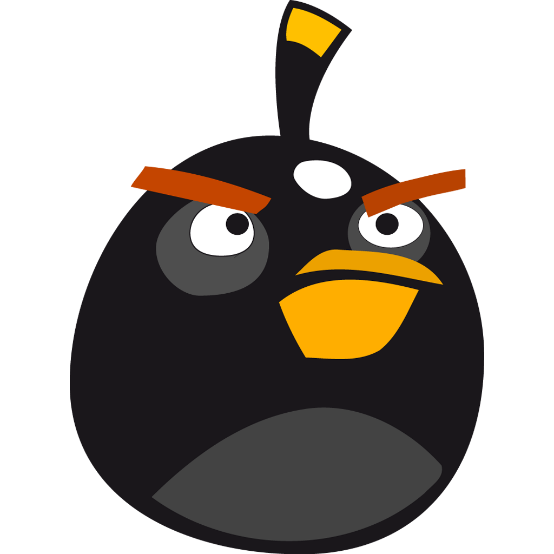 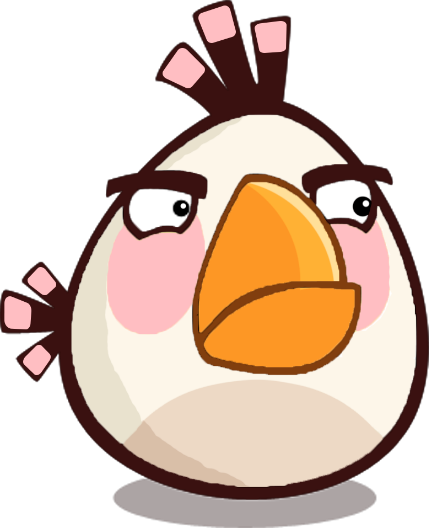 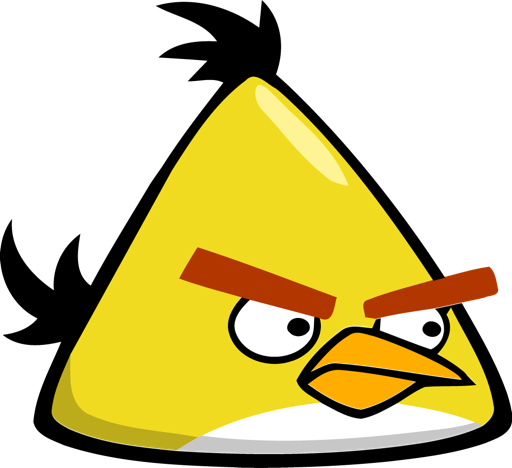 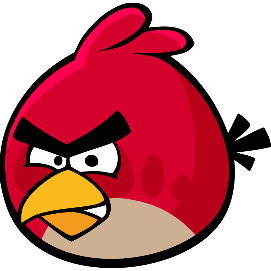 GIỎI QUÁ !!!
KẾT THÚC
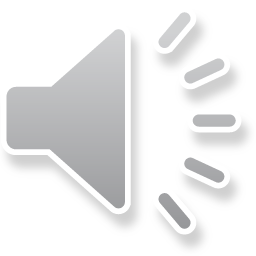 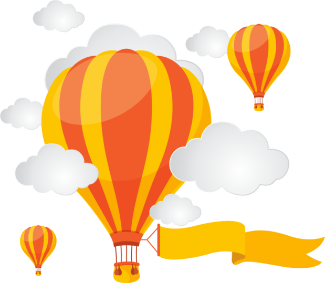 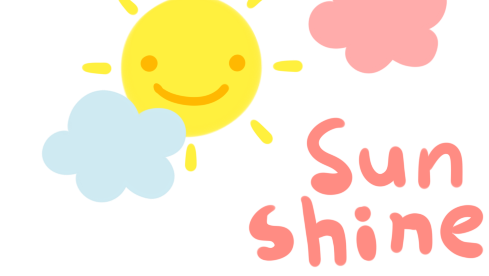 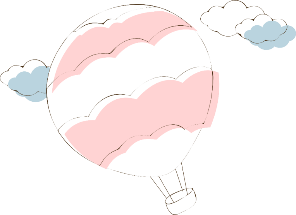 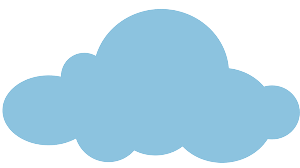 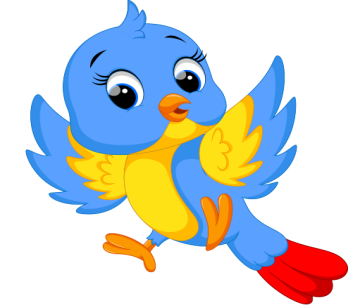 Tạm biệt và hẹn gặp lại!
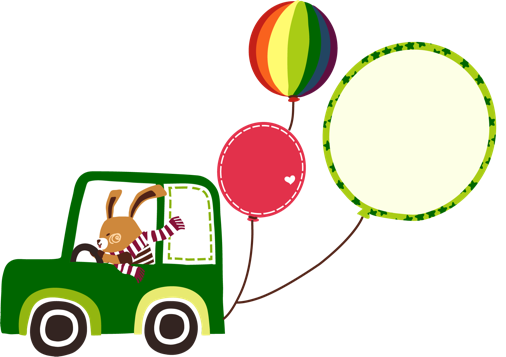 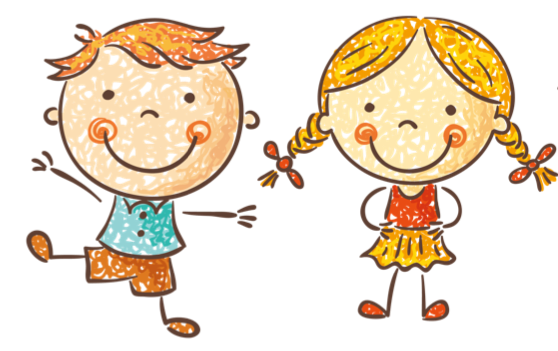 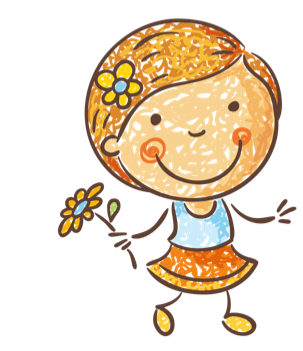 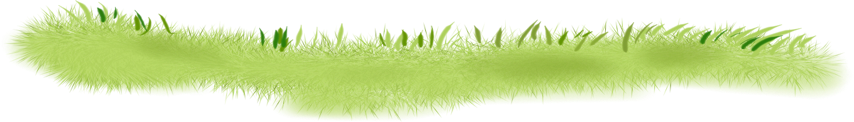